٢
١
٧
١
٢
يتبع
١٠
١٥
١٠
٨
٩
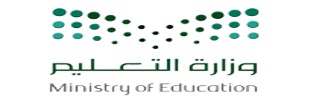 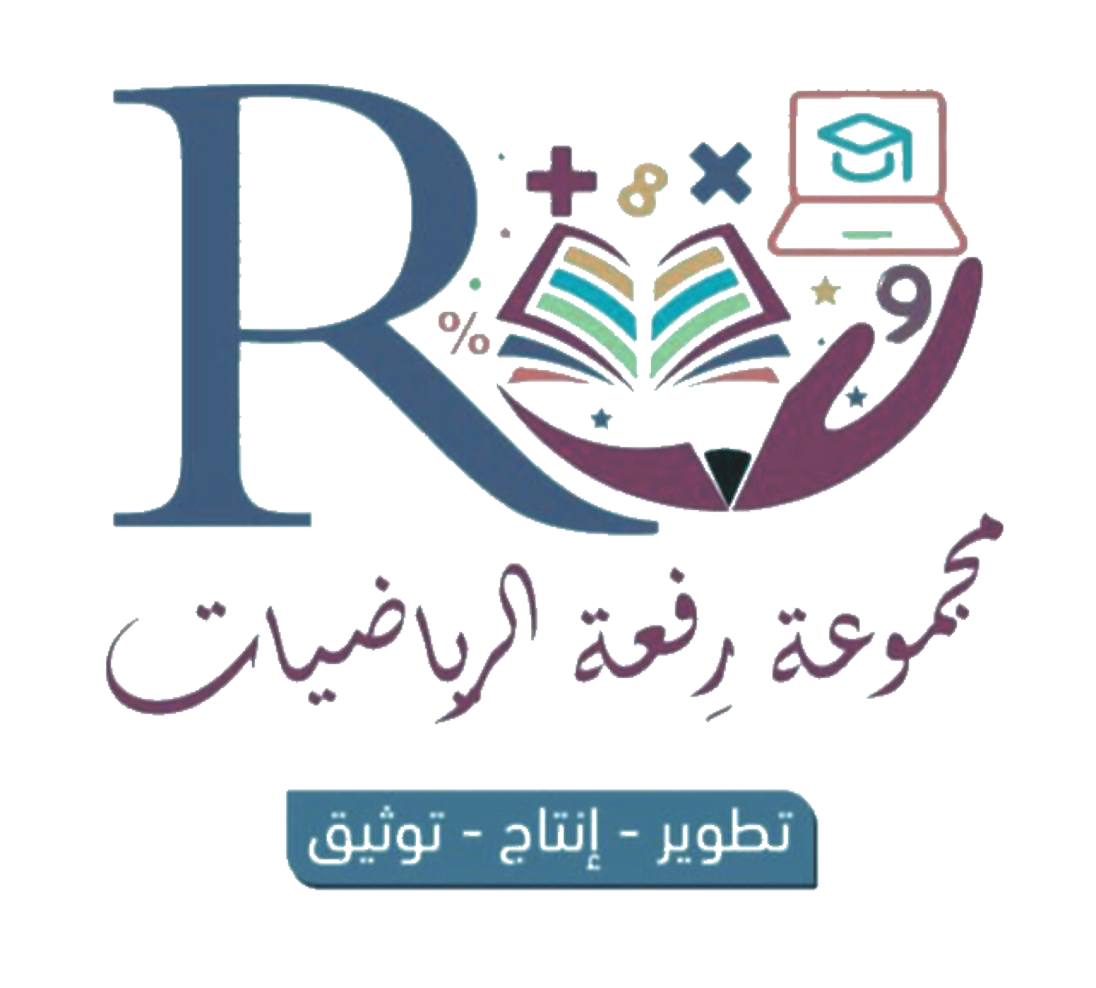 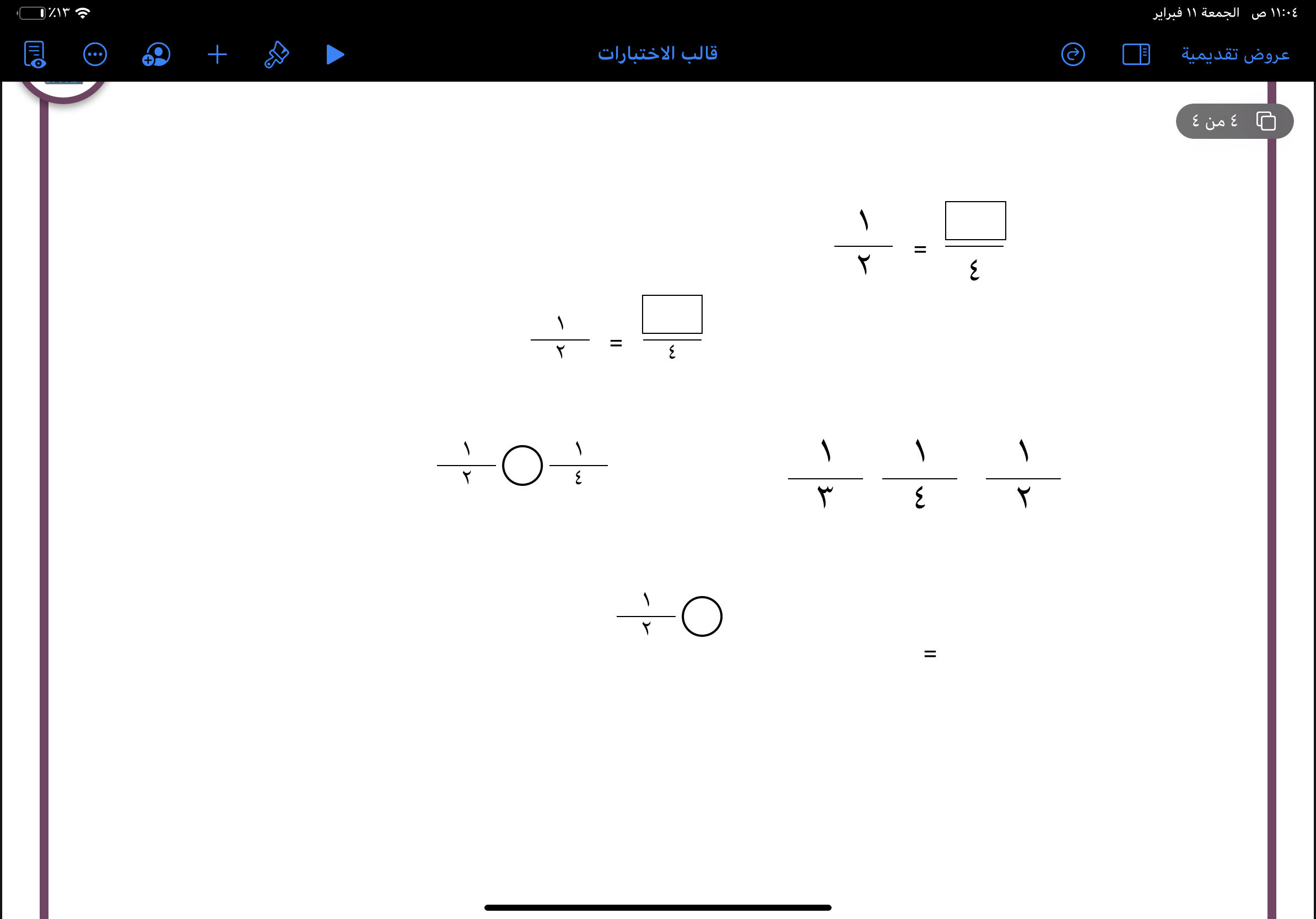 ٢
١
٢
٧
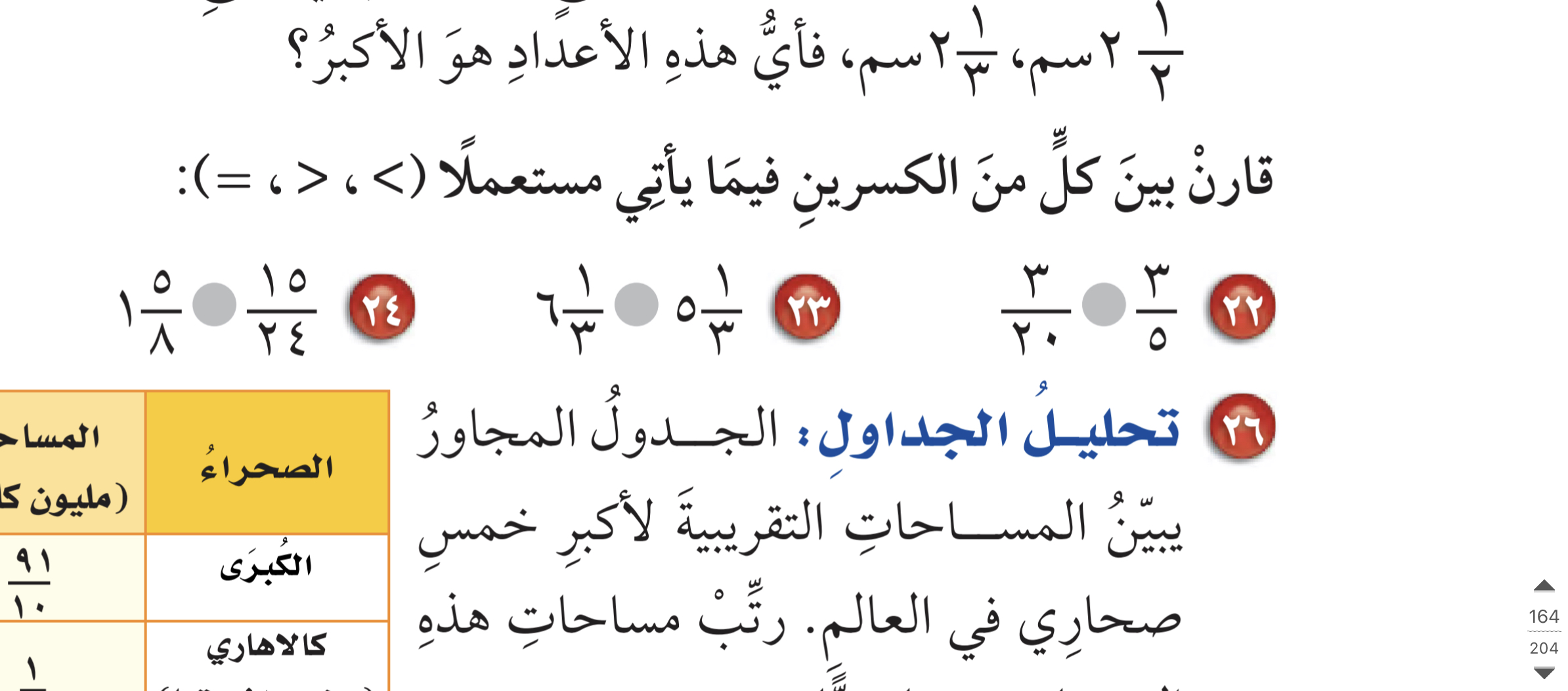 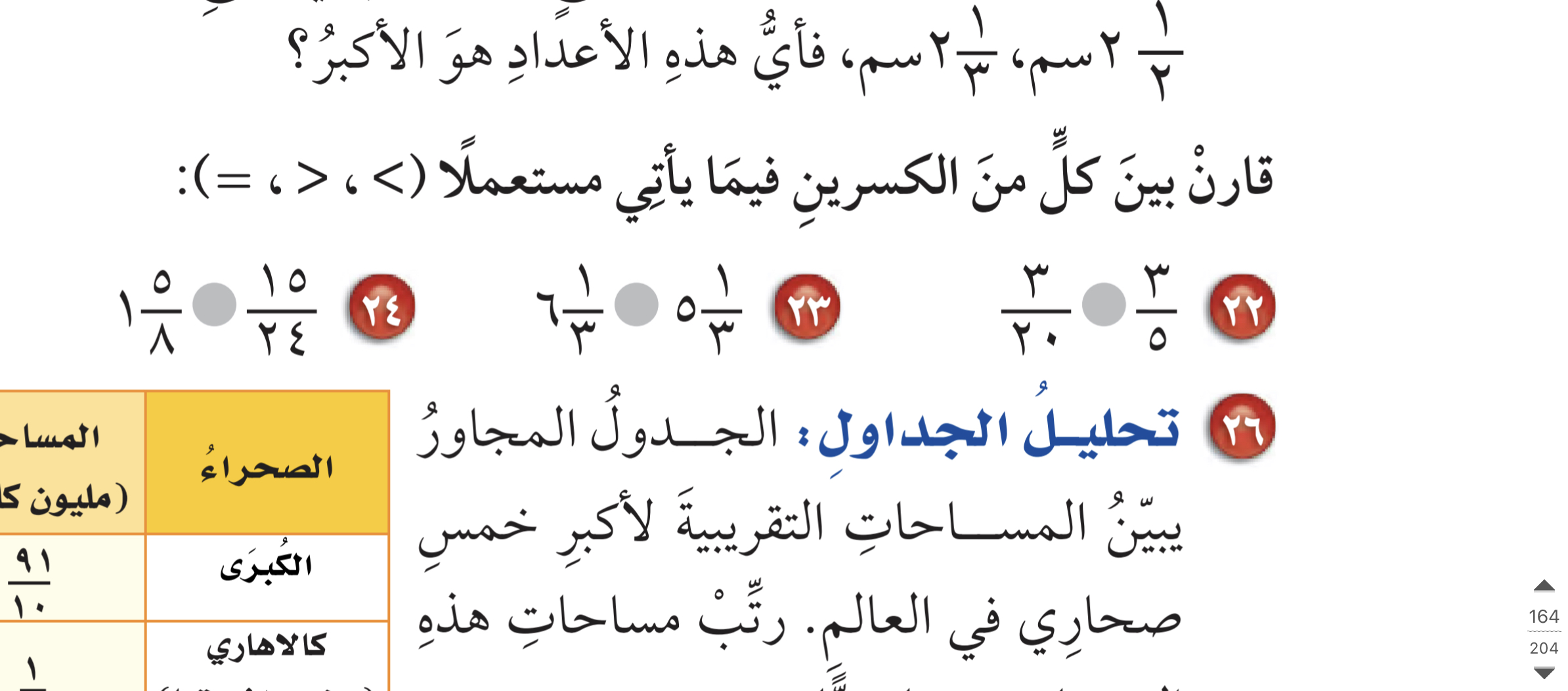 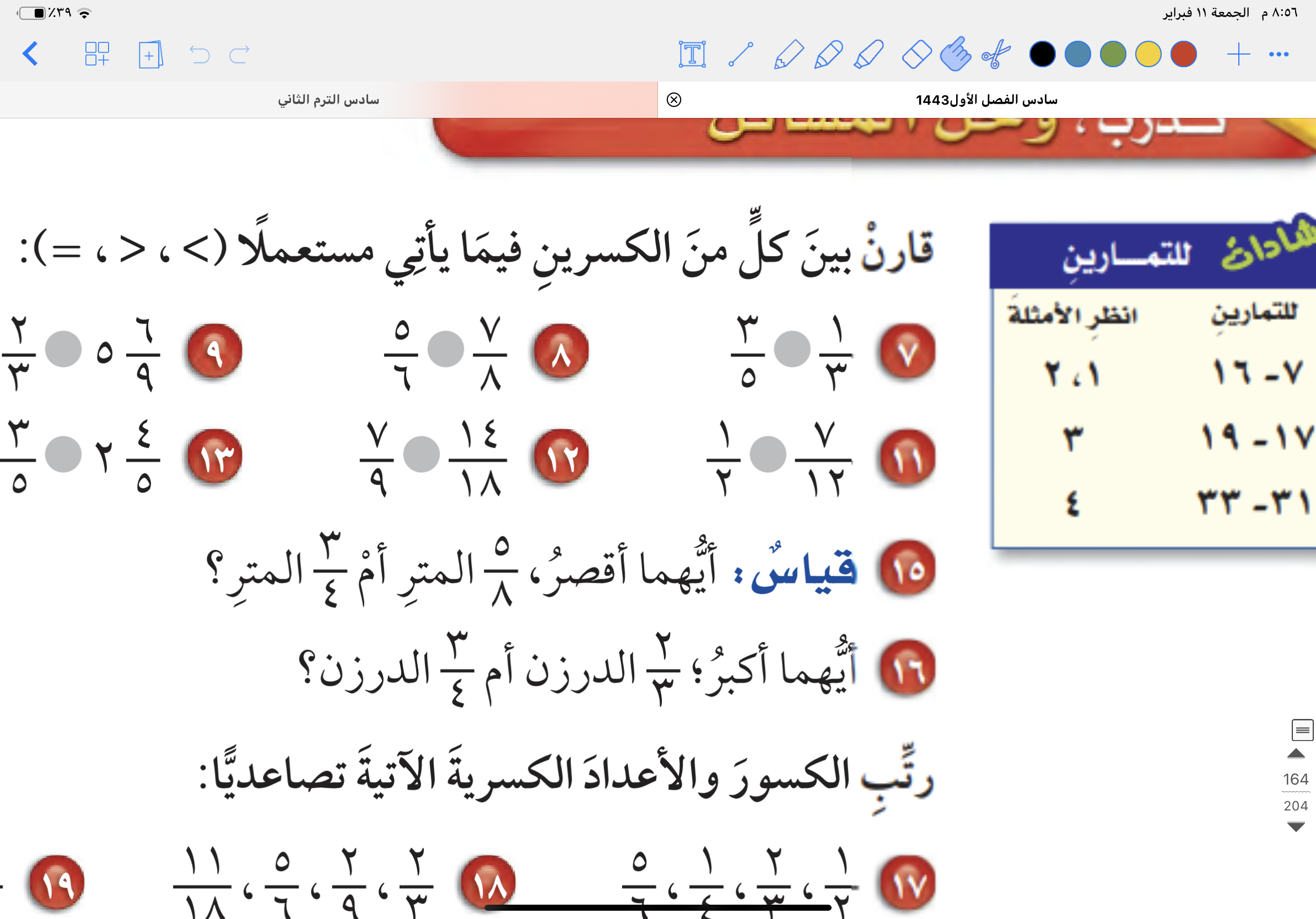 ٣
٧
١
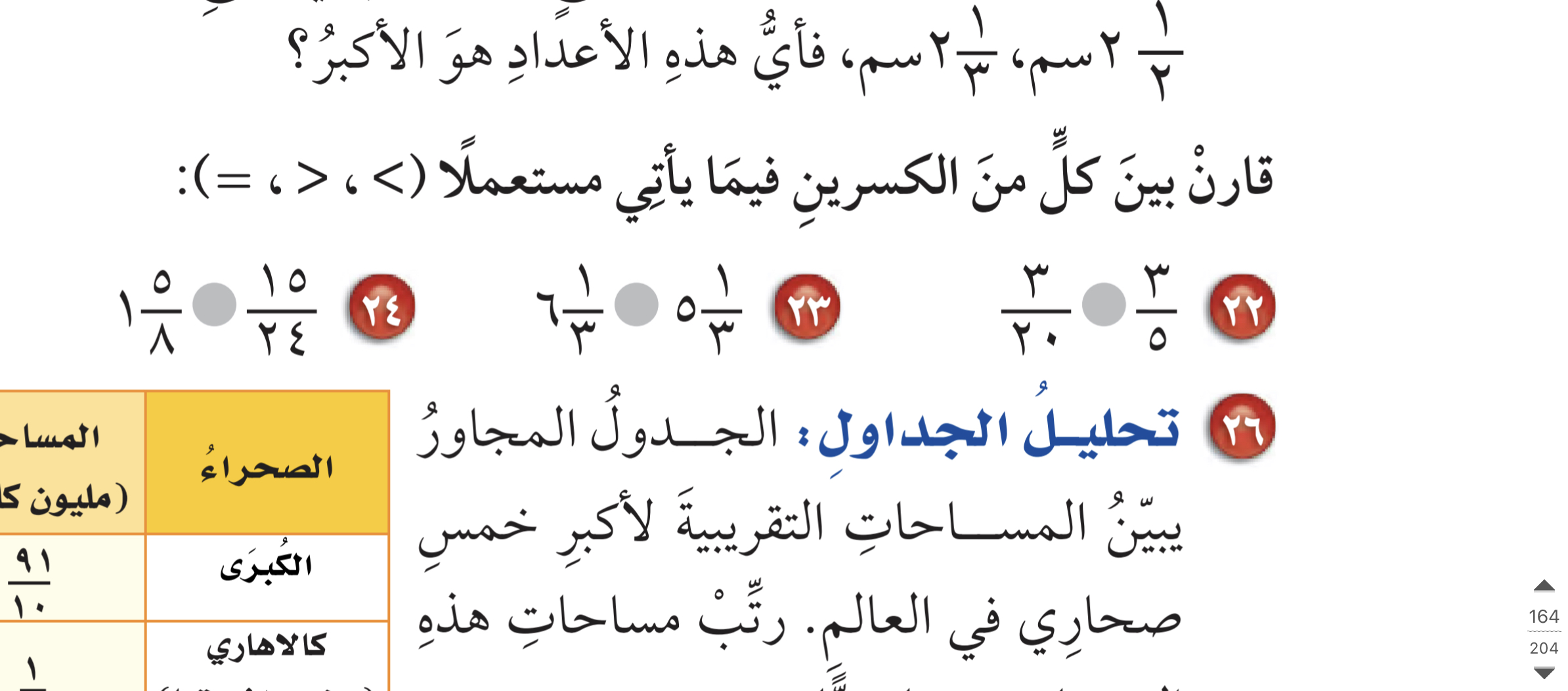 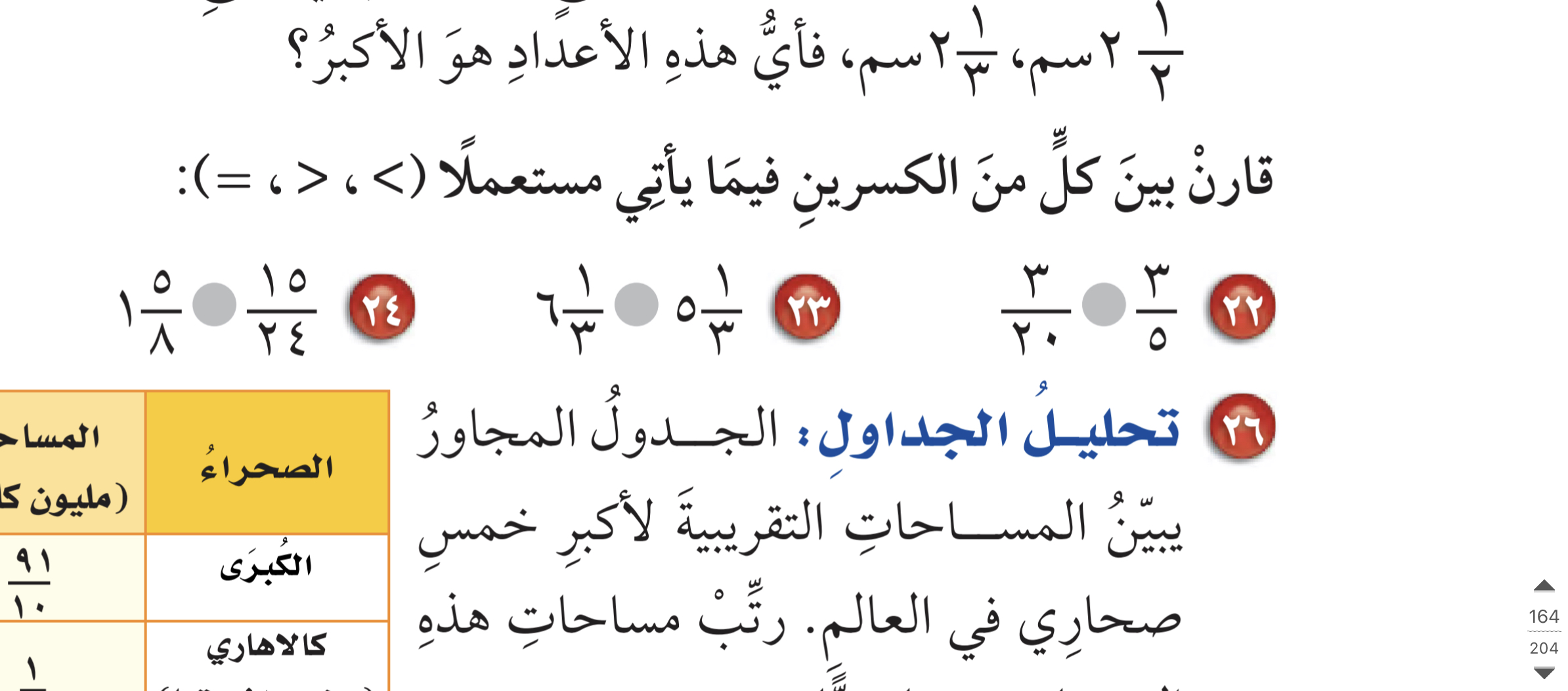 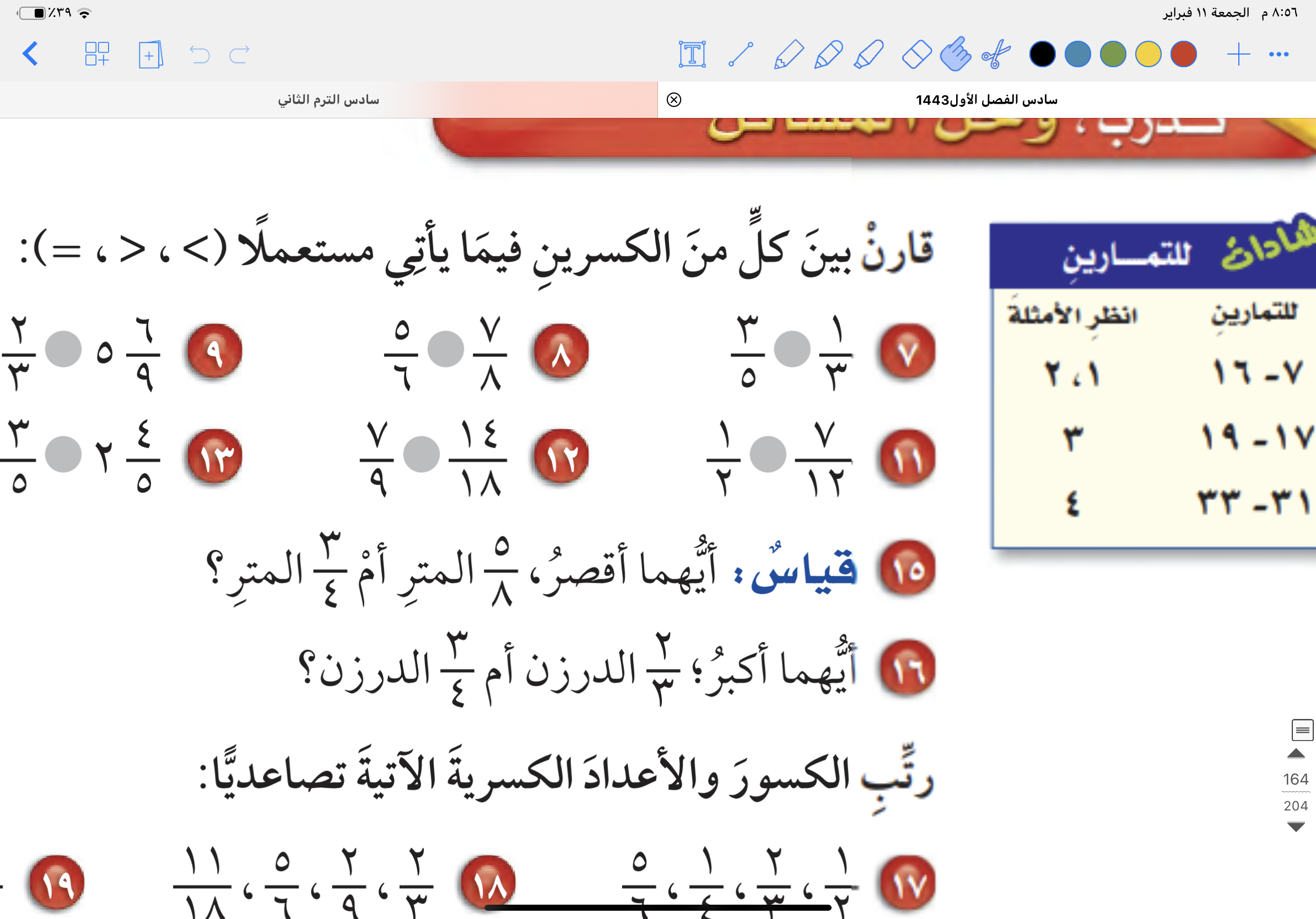 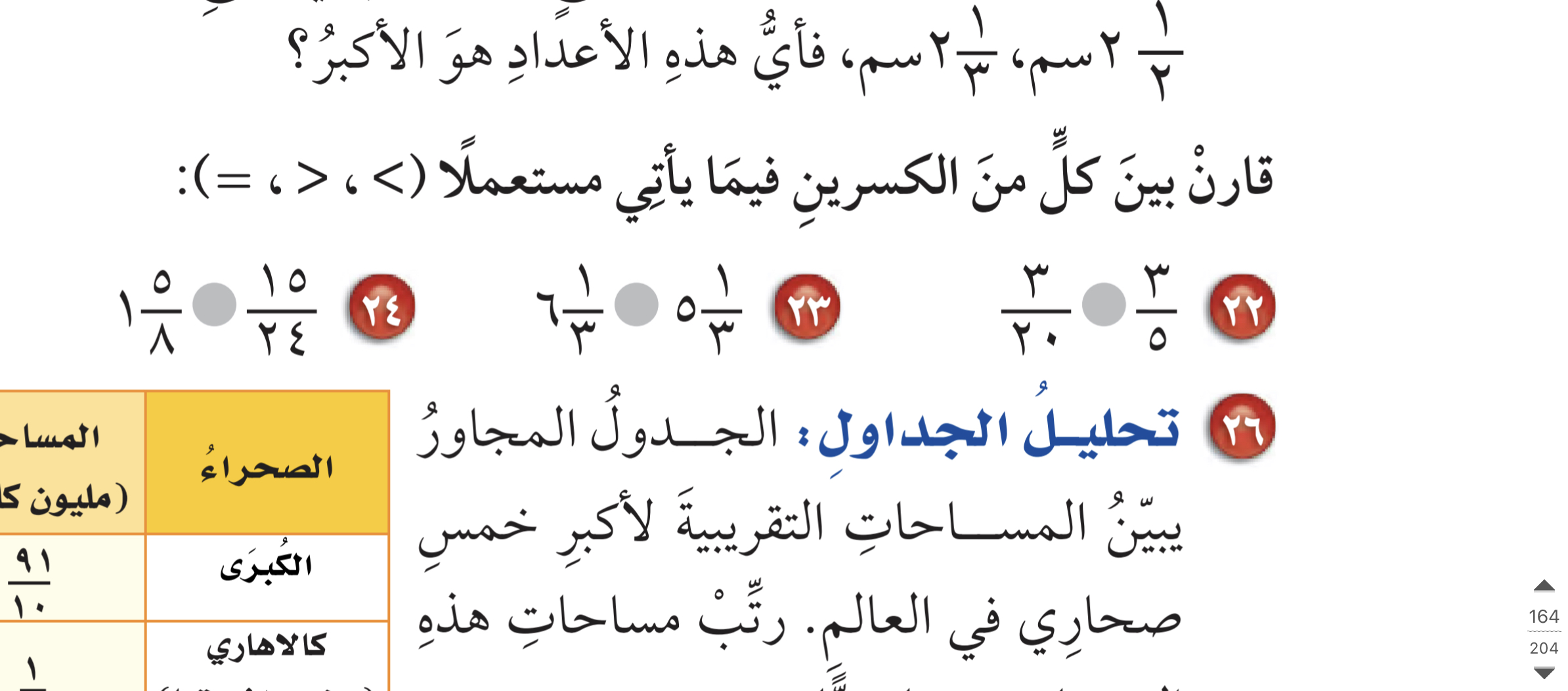 ×
+
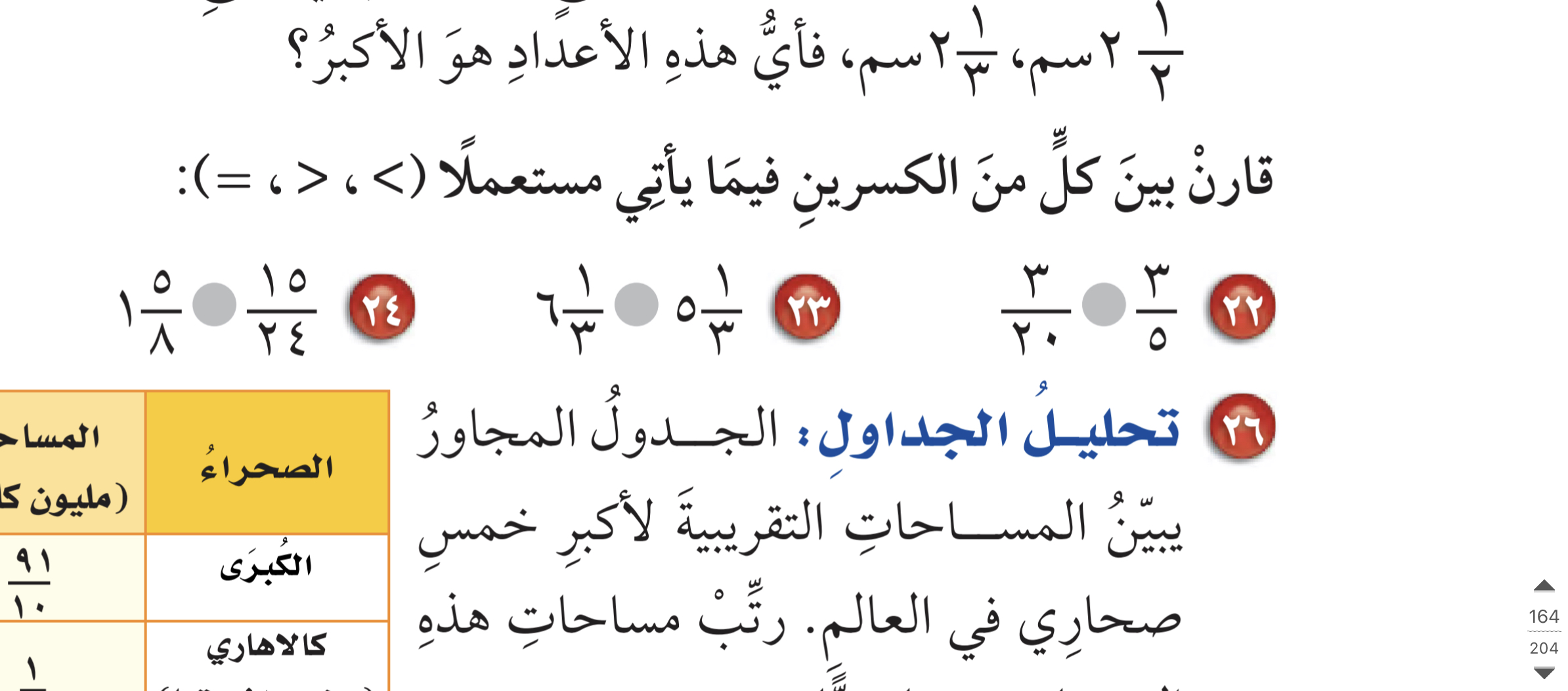 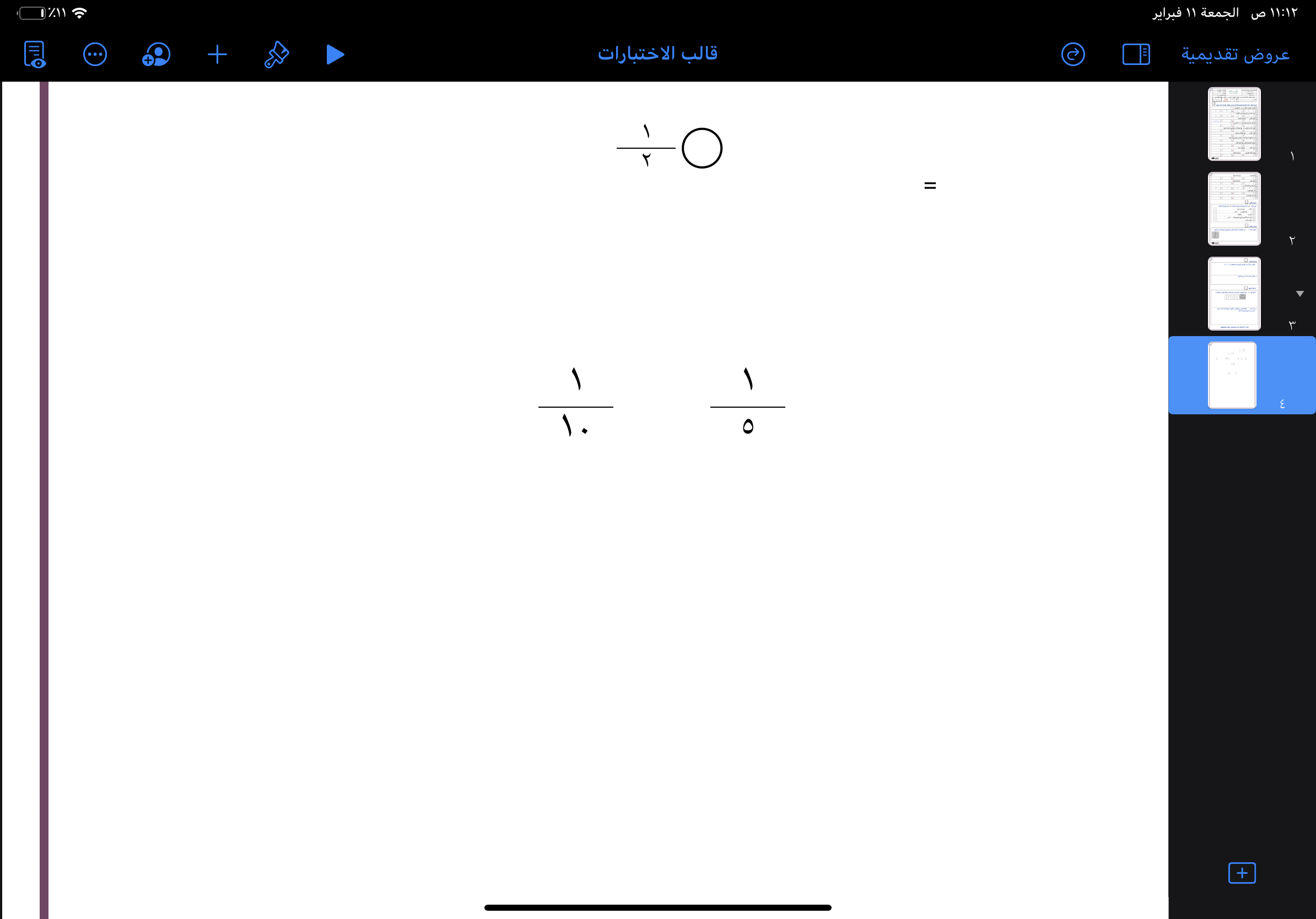 ٢
يتبع
(ب) قارن بين كل من الكسرين فيما يلي مستعملا ( > ، < ، = ) :
٥
٨
٨
٤
٨
٥
١٠
٩
(أ) ضع علامة  ✔️  أمام العبارة الصحيحة وعلامة ✖️ أمام العبارة الخاطئة :
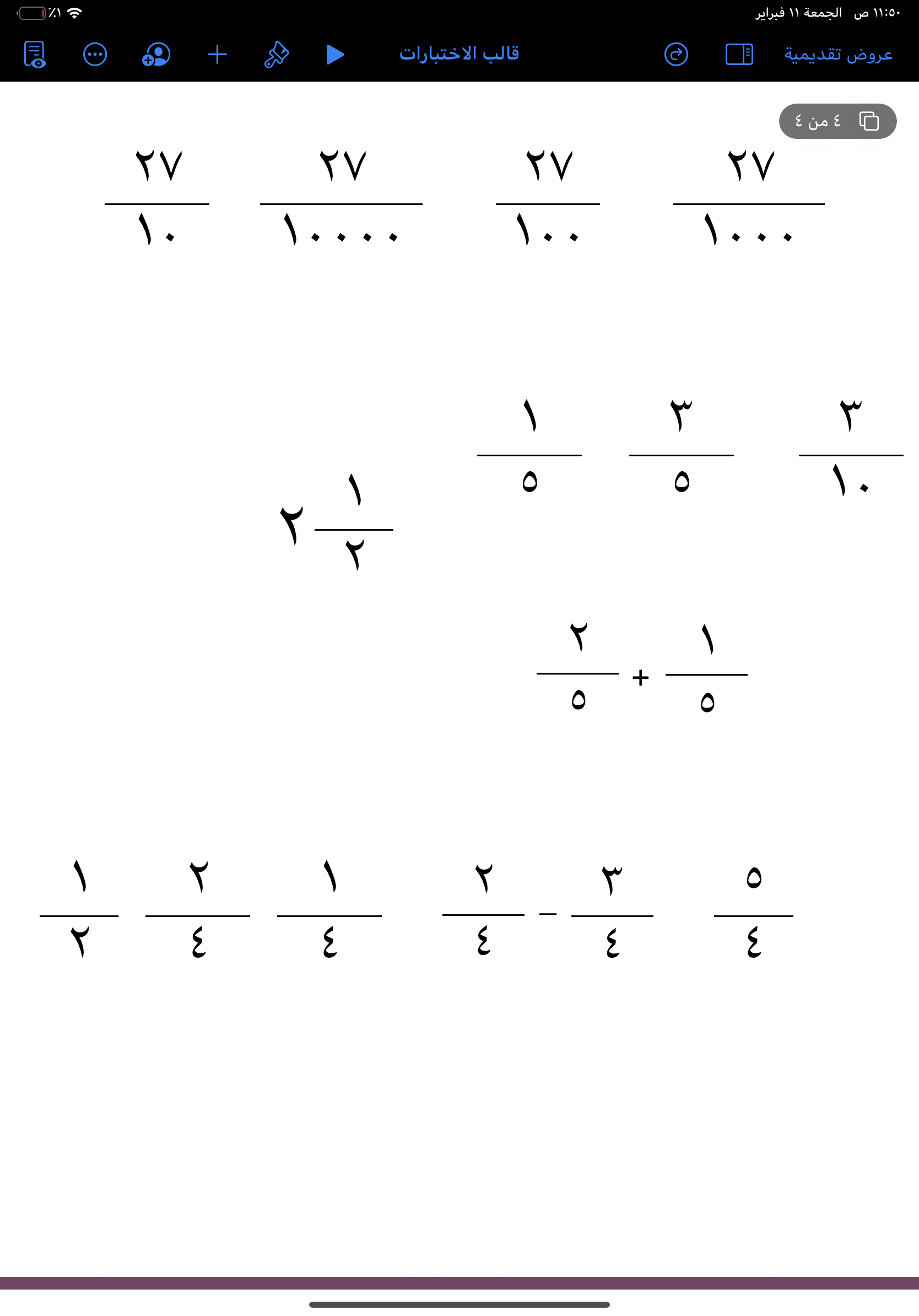 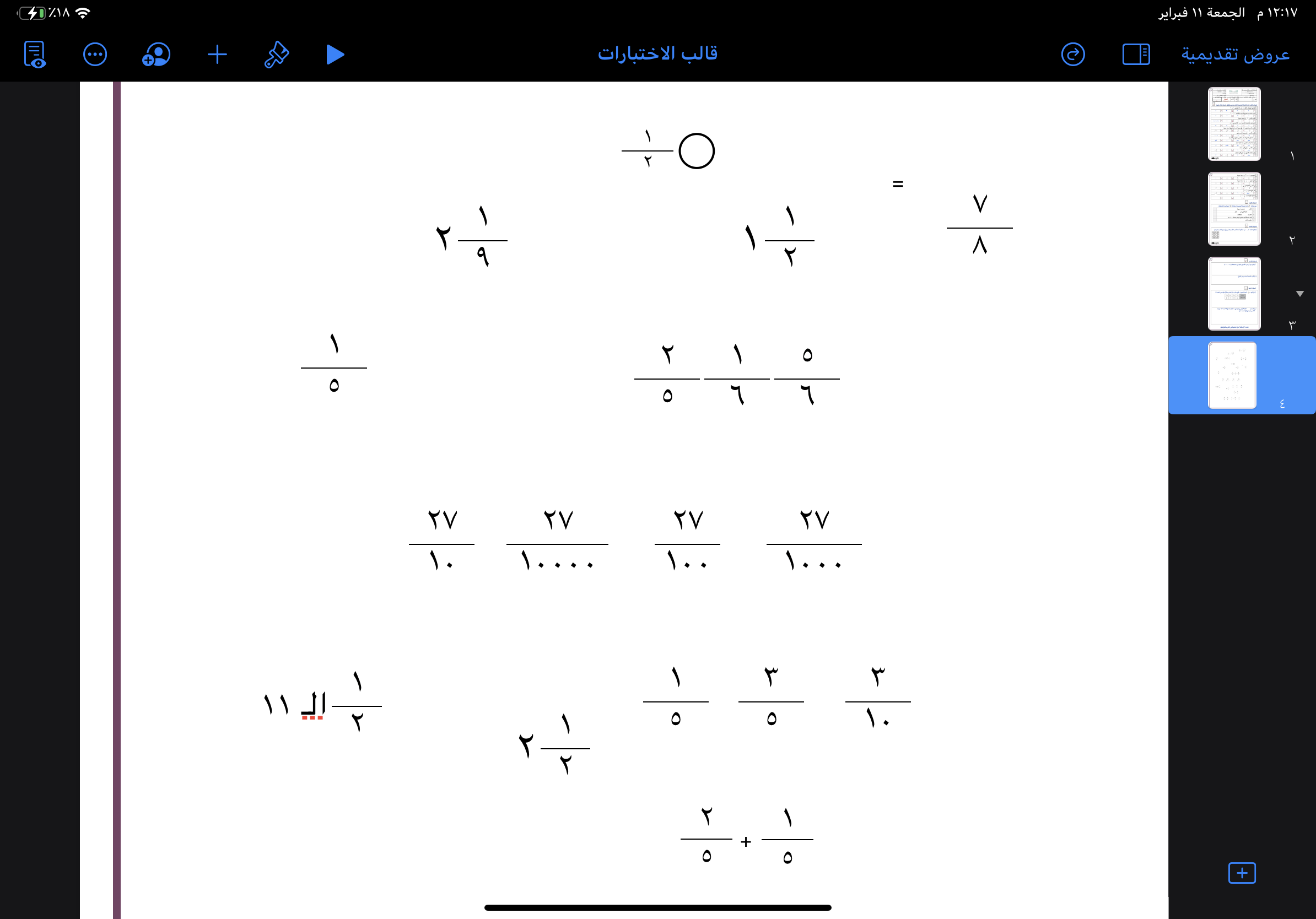 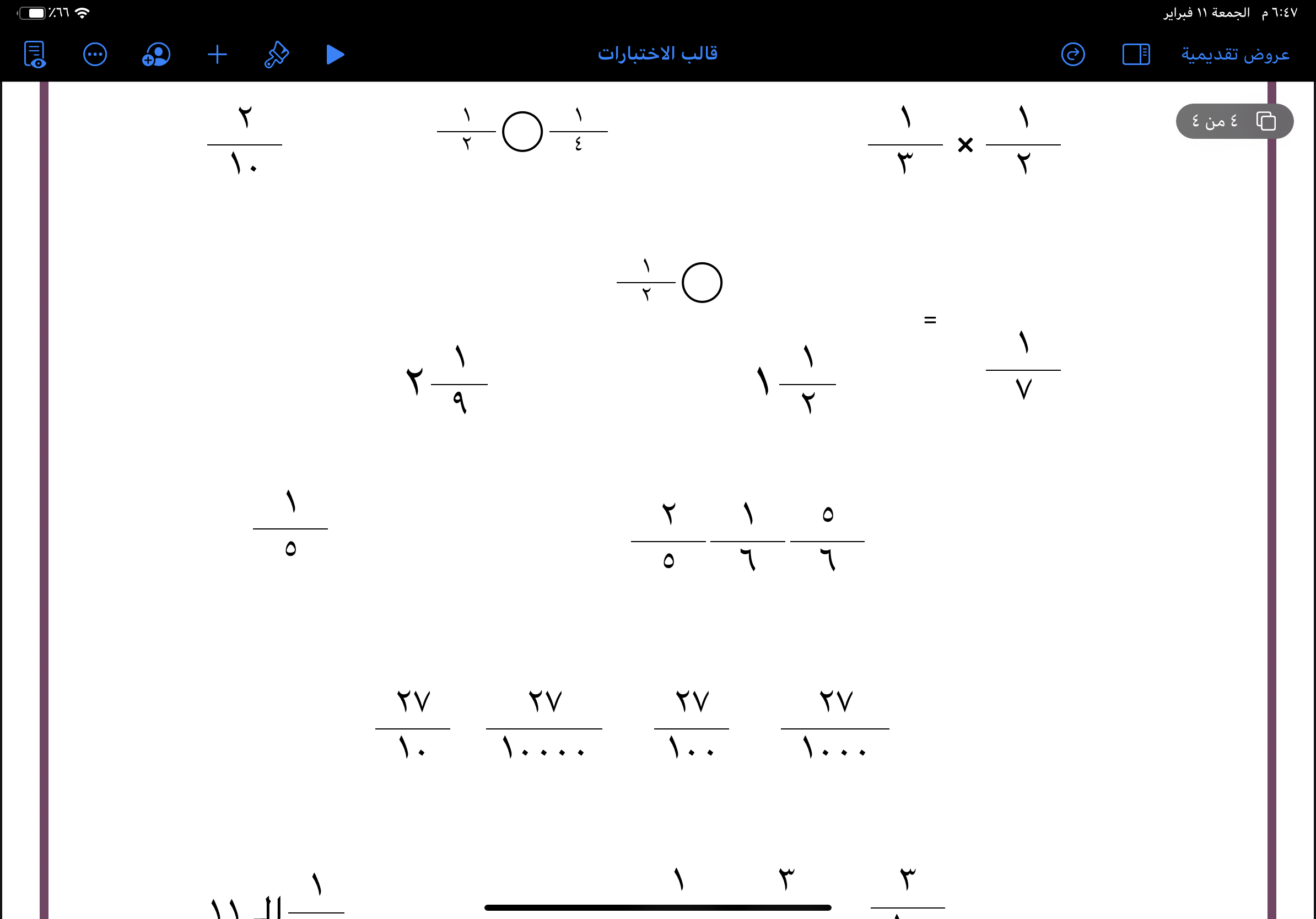 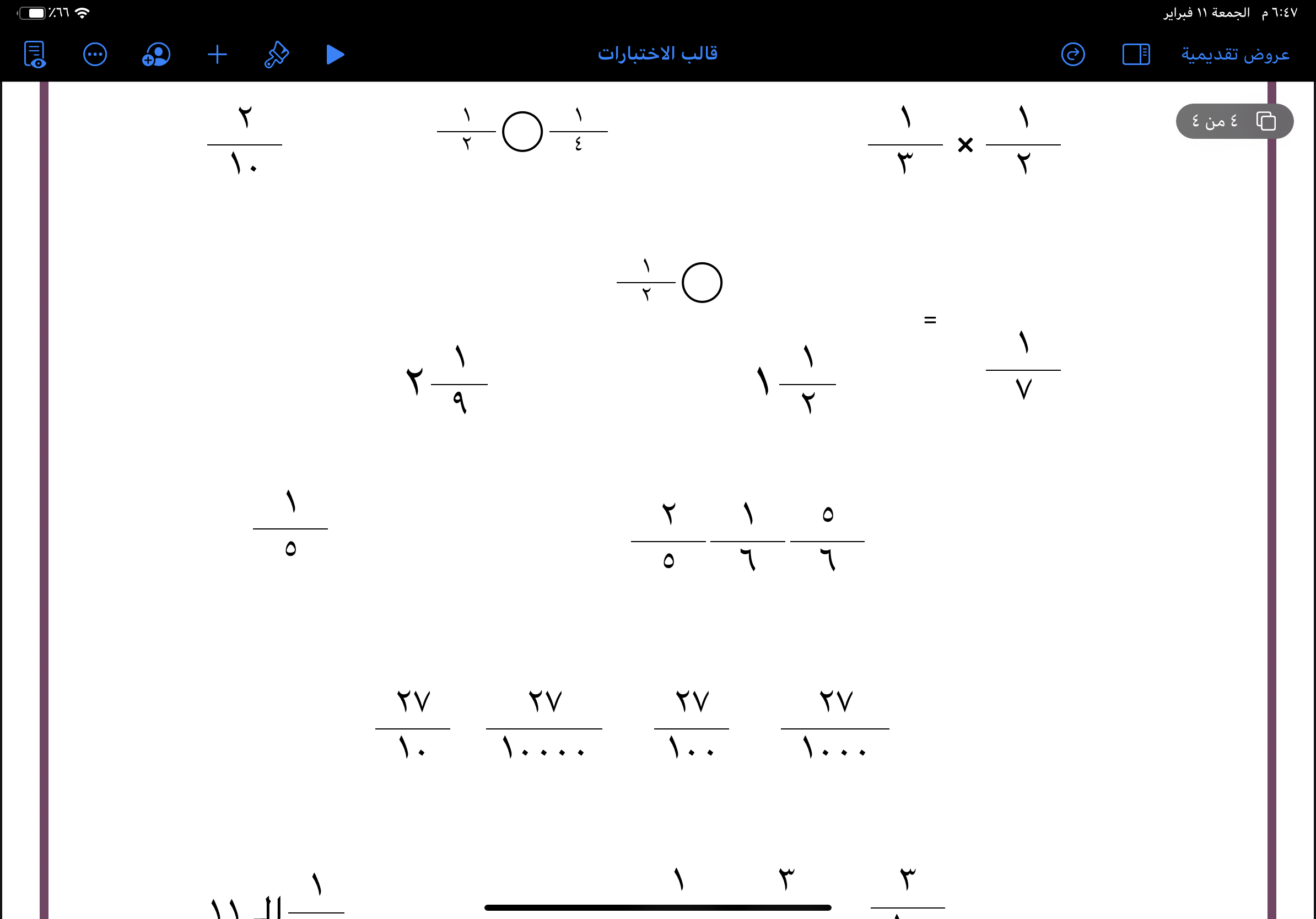 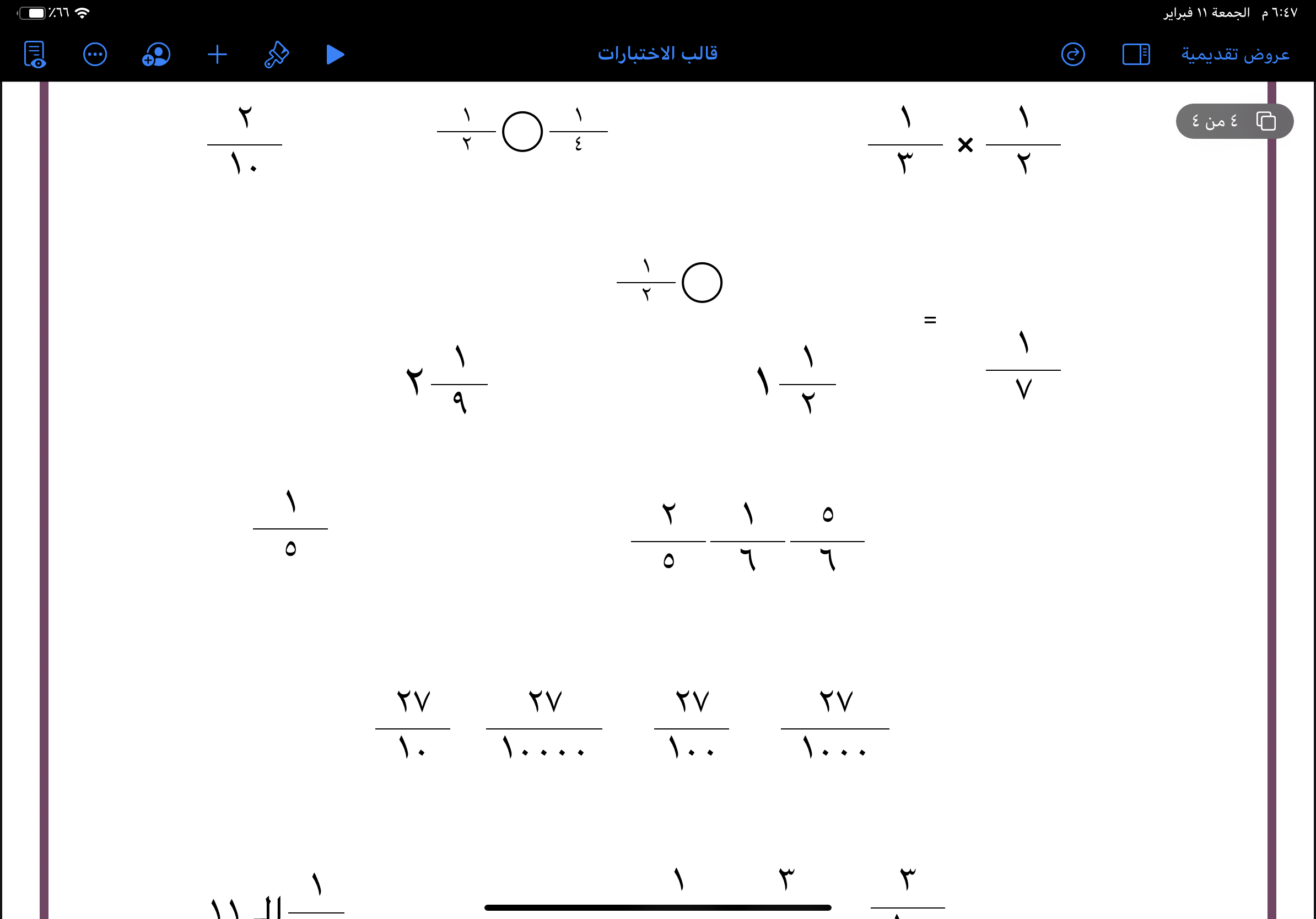 السؤال الثاني:
،                    ،
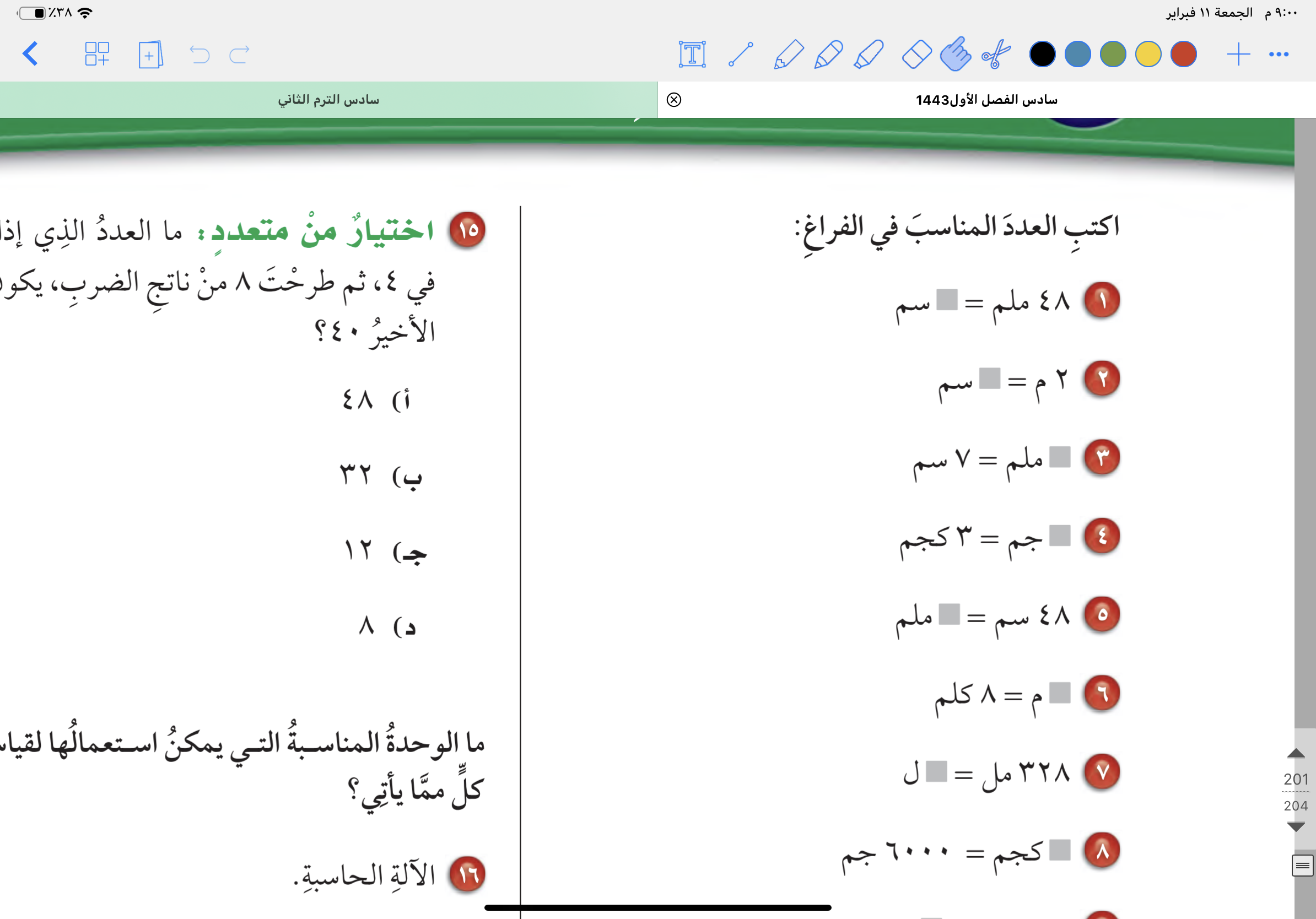 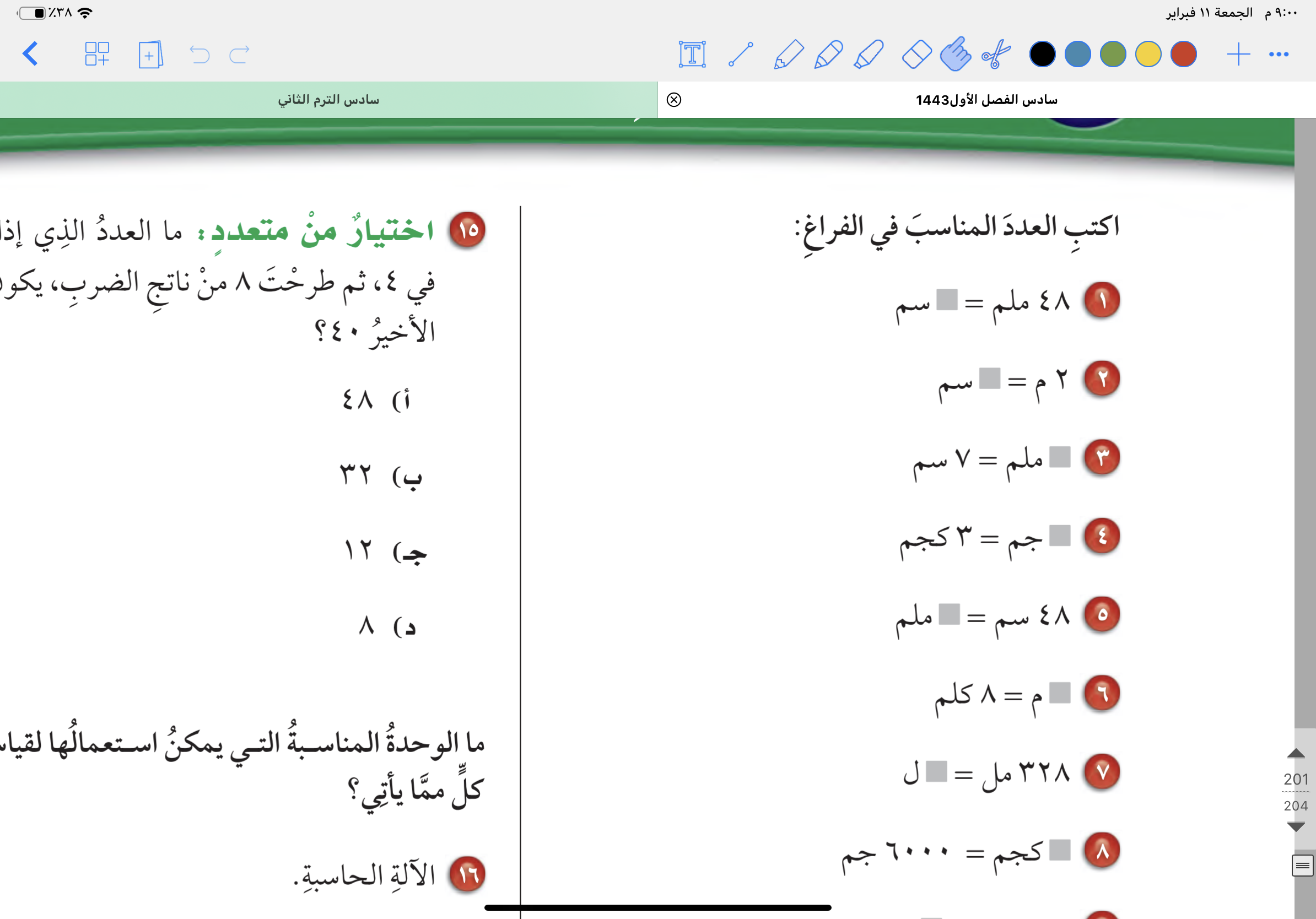 ٣
قرأ فهد           قصة قصيرة .فأي طالب قرأ مقدار ما قرأه فهد من القصة ؟
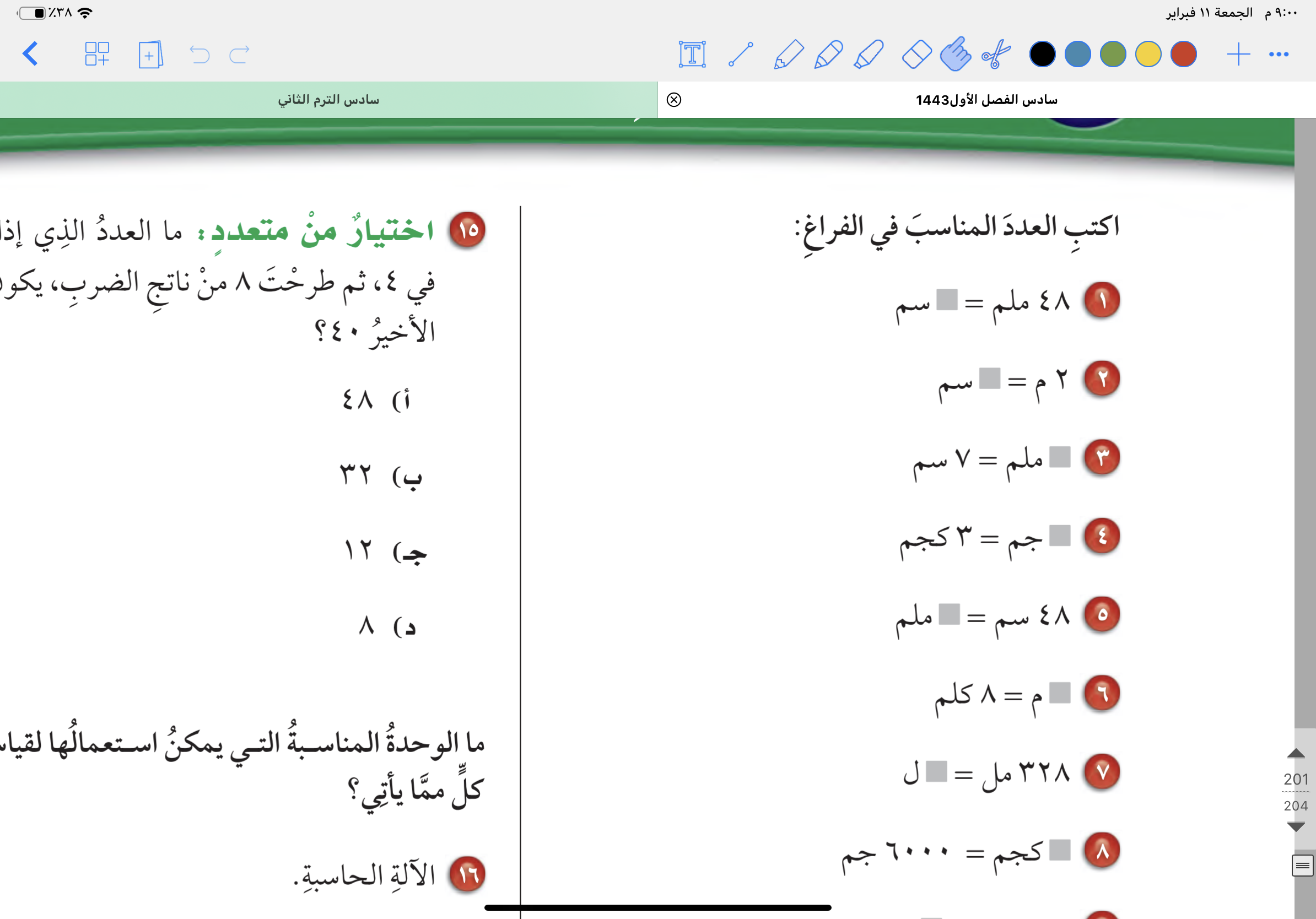 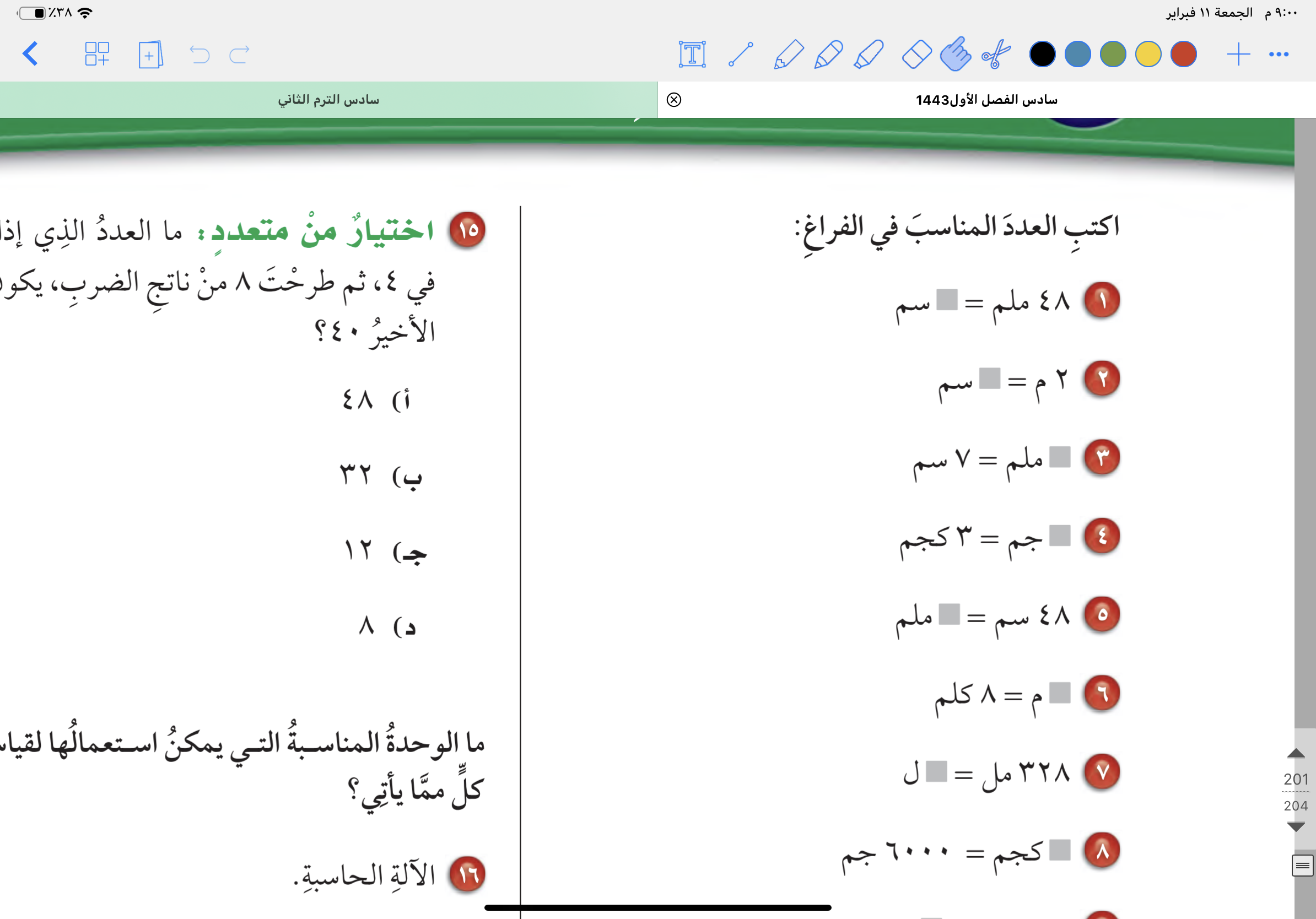 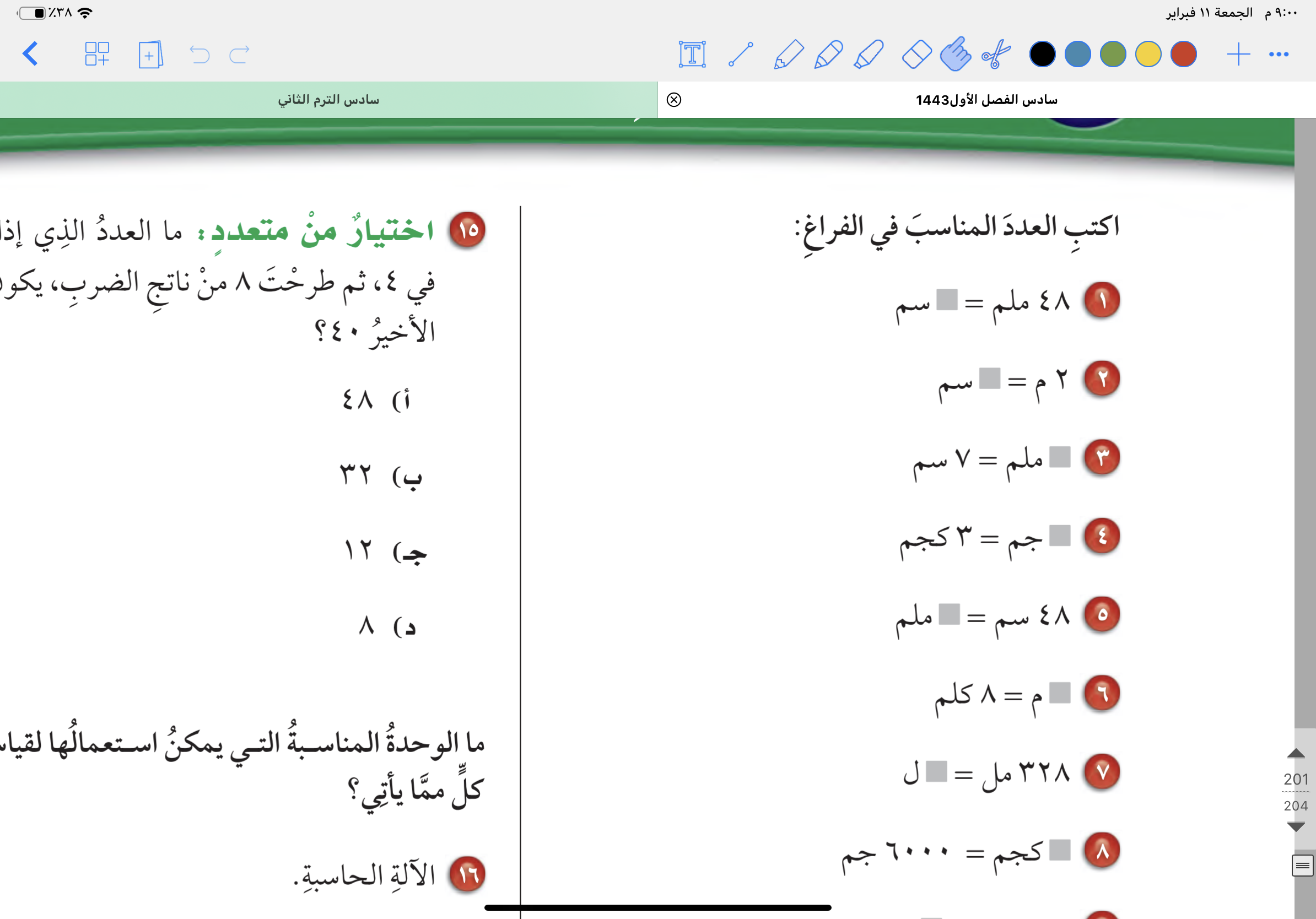 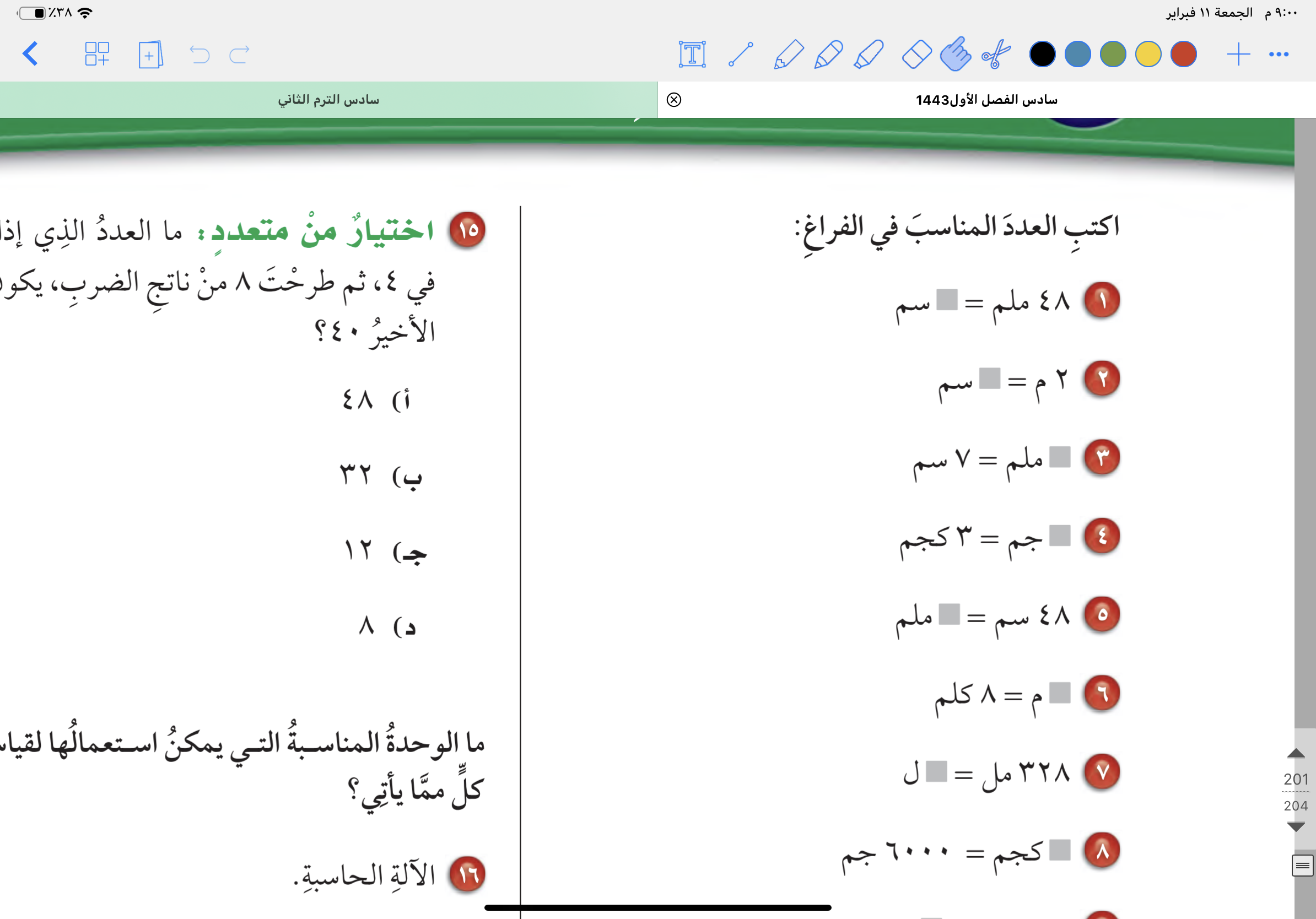 ٤
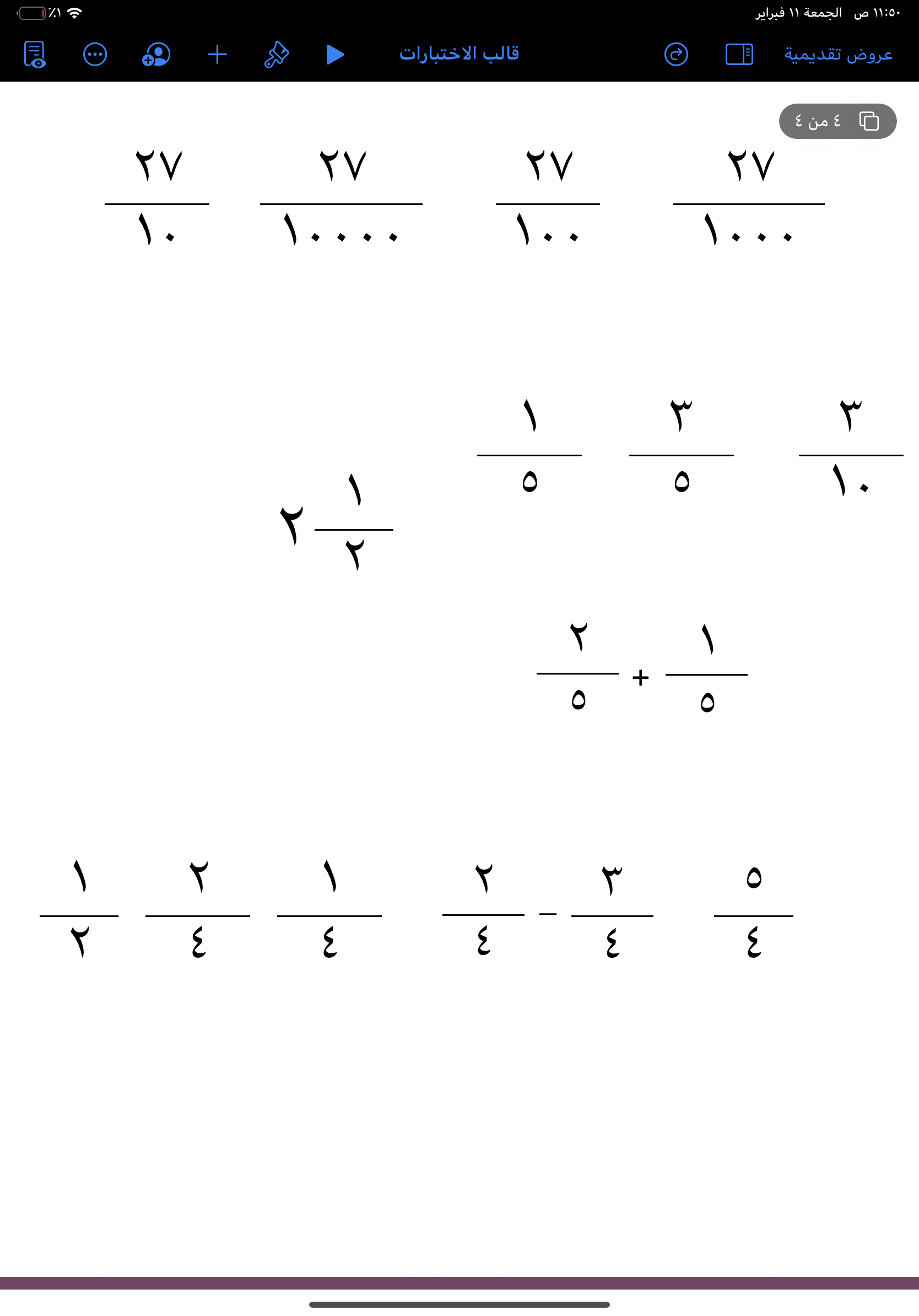 ٧
٨
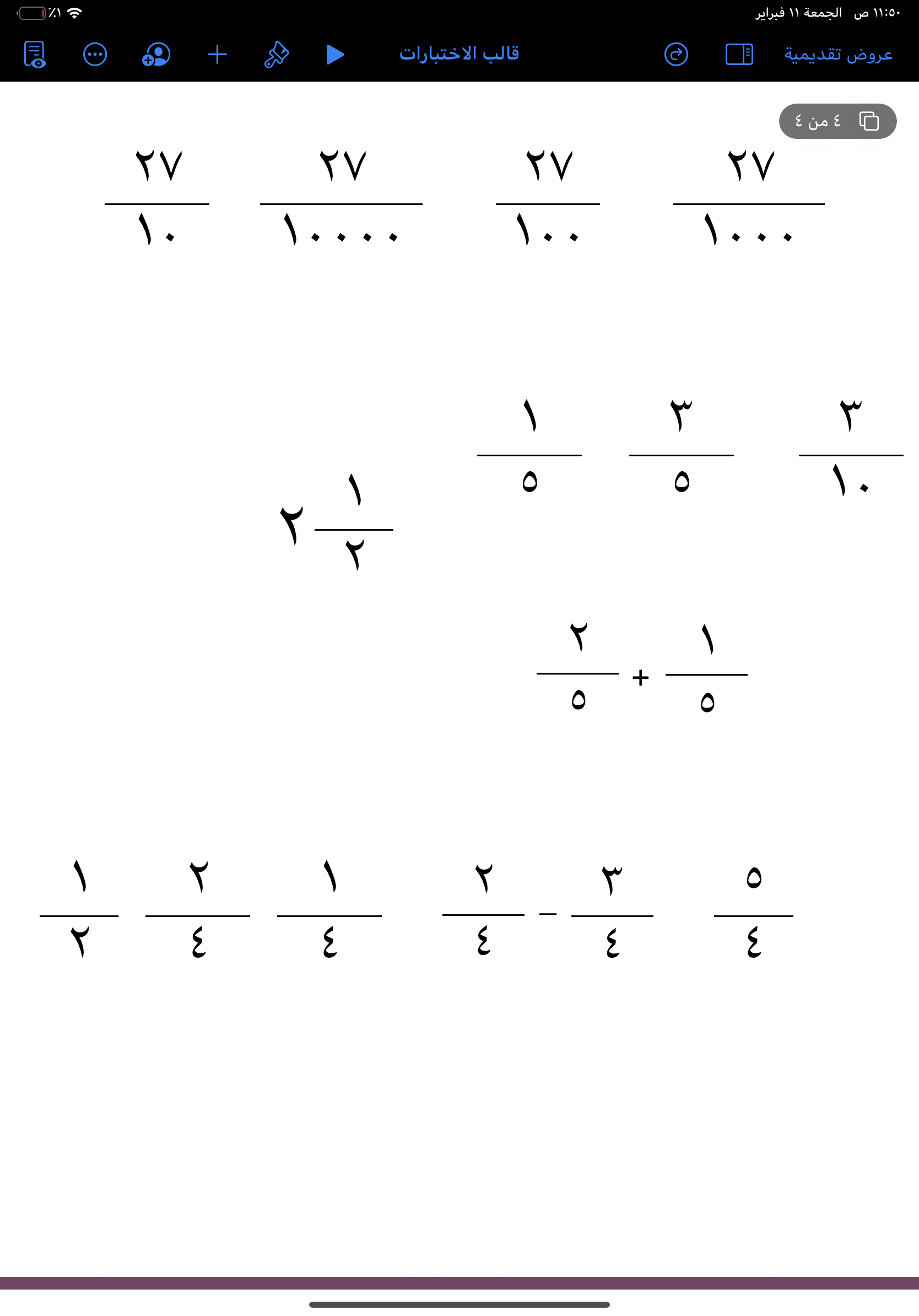 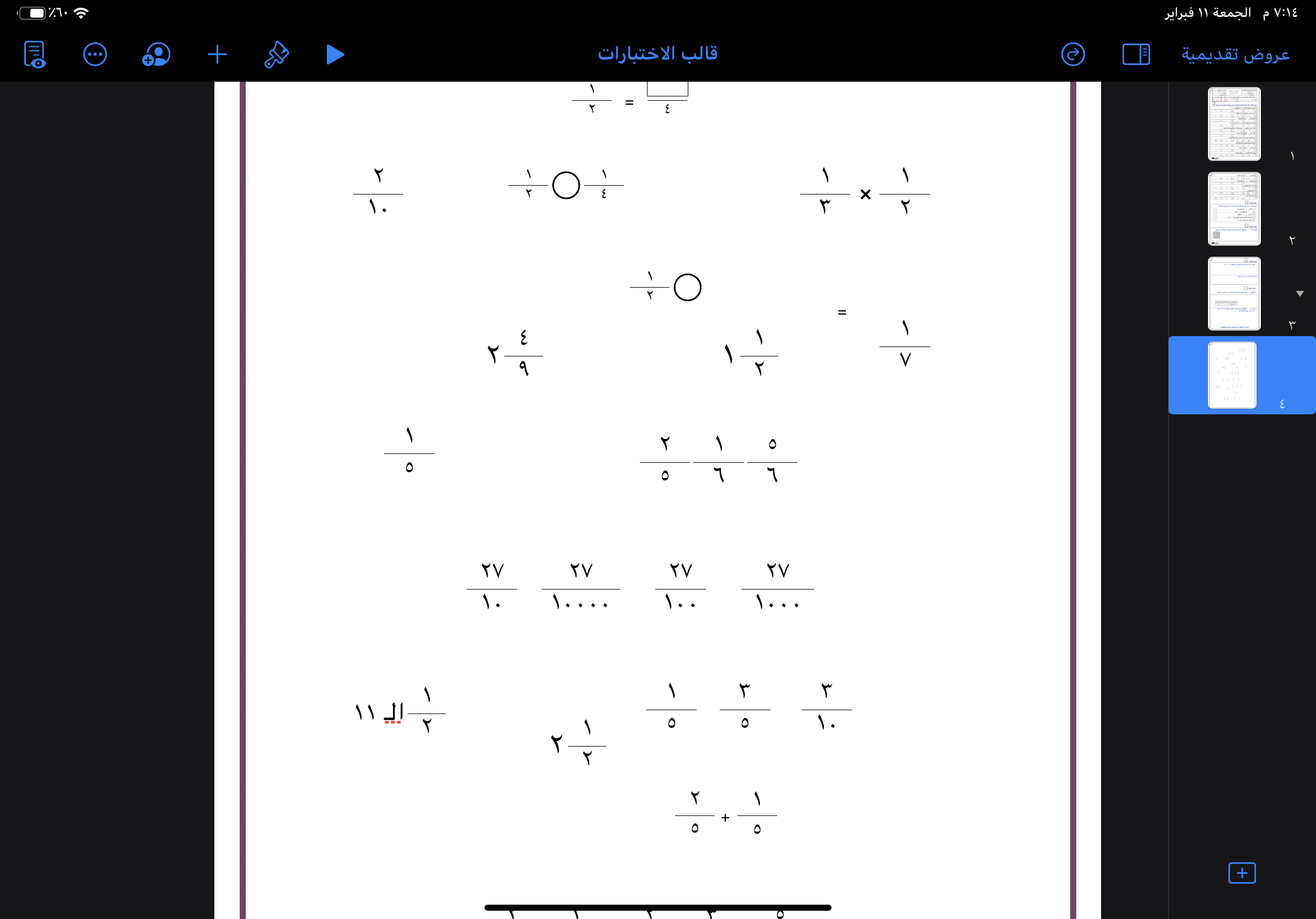 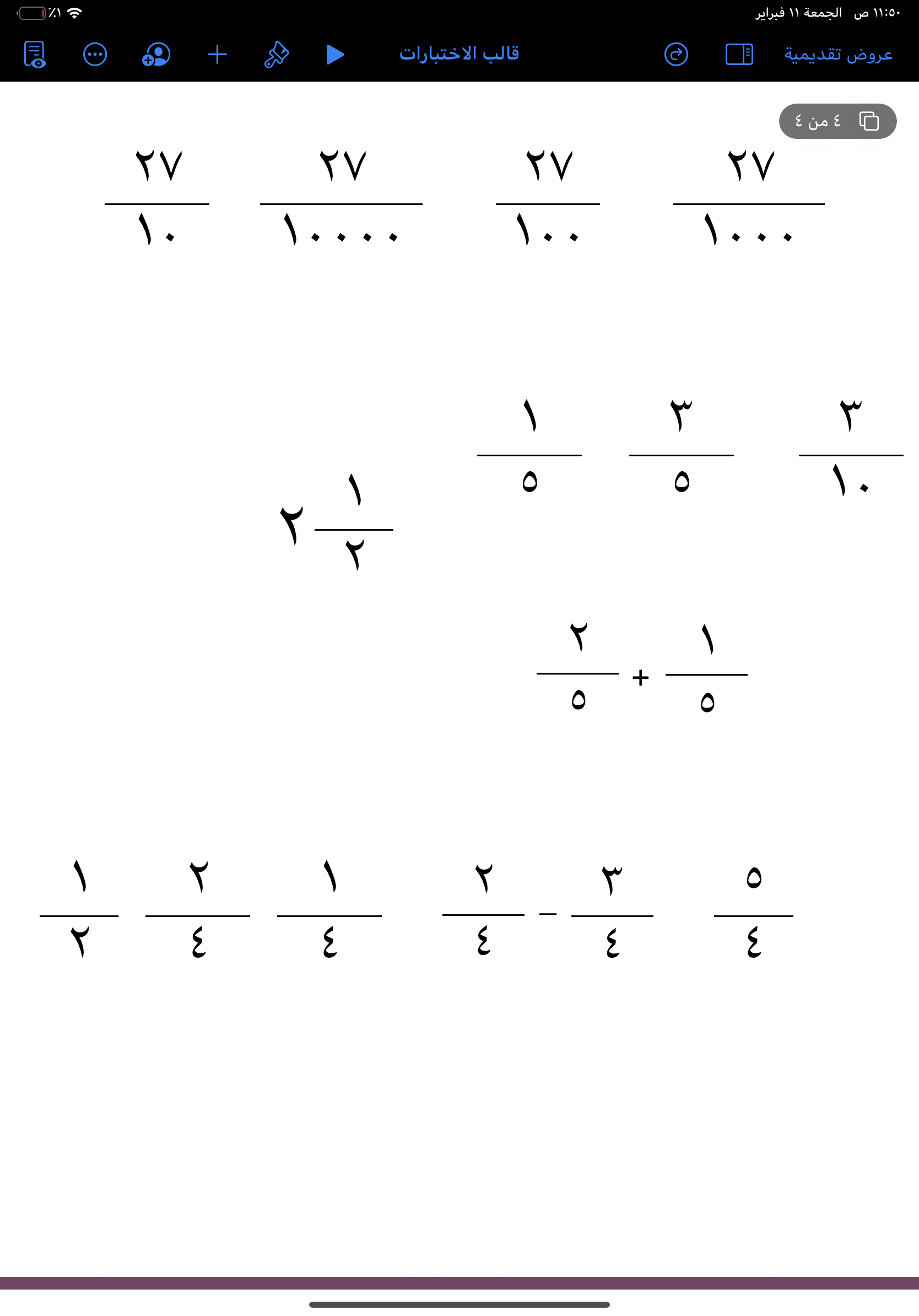 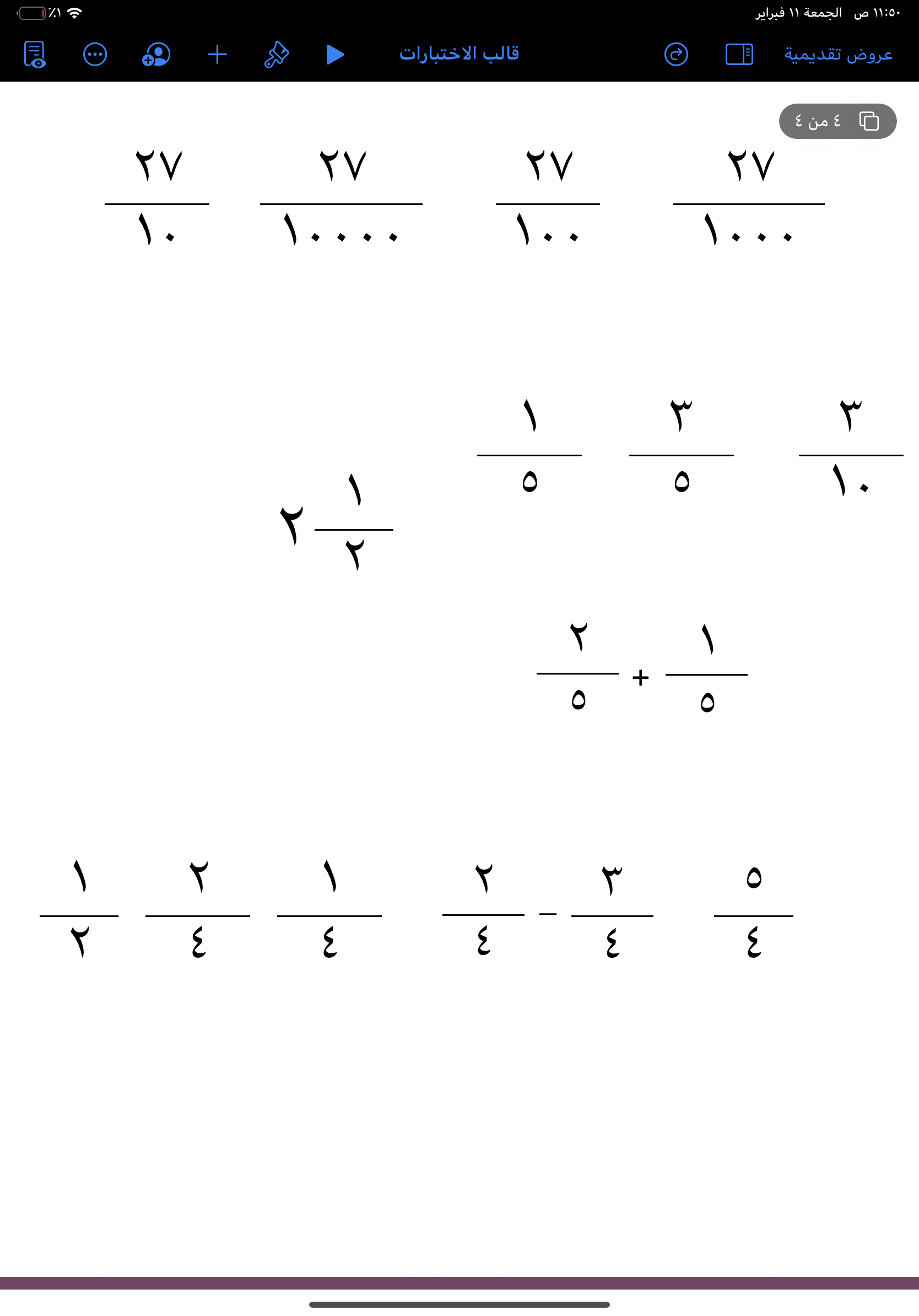 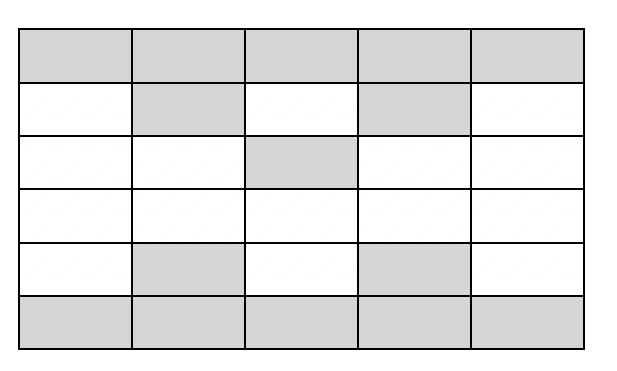 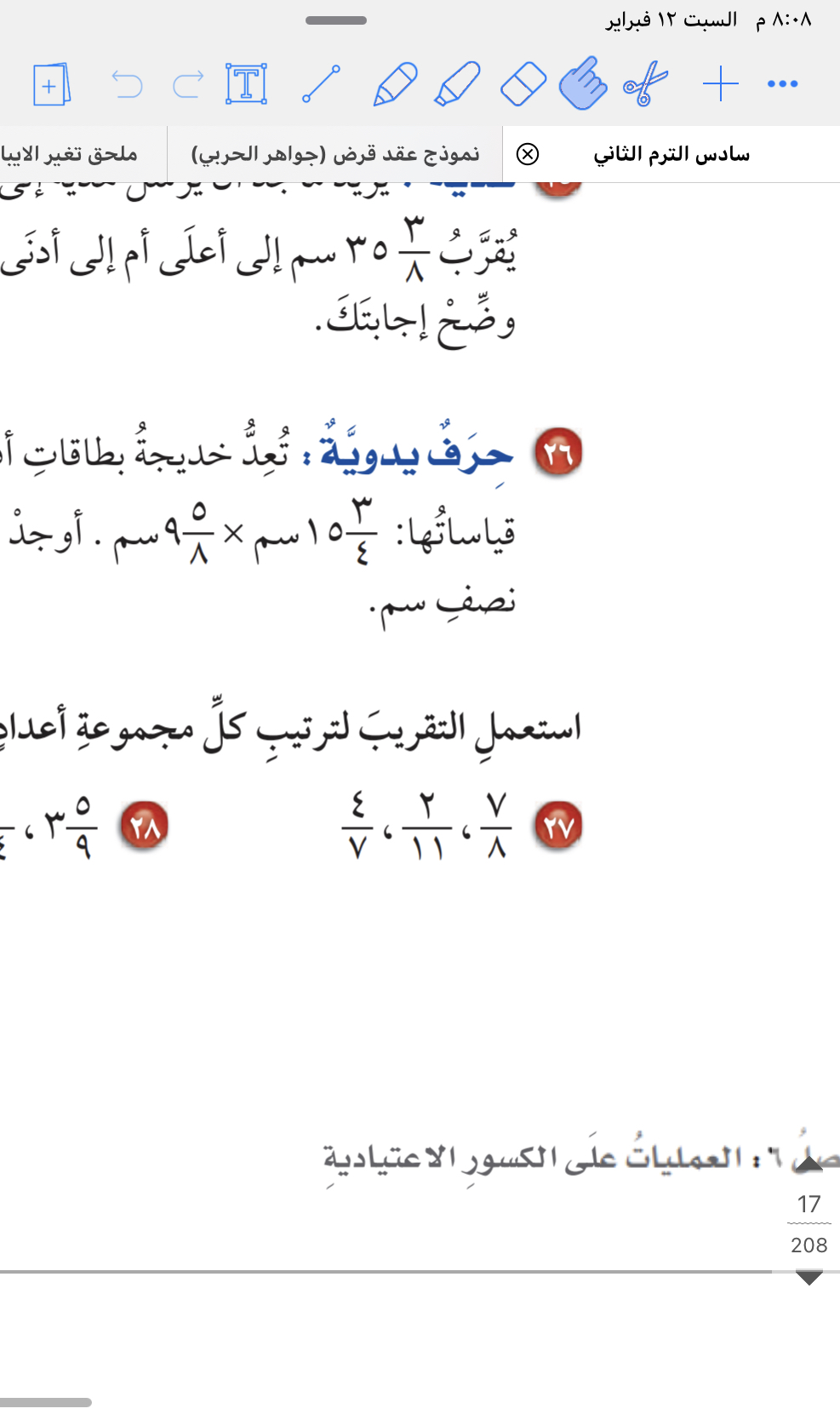 تمت الأسئلة مع تمنياتي لكم بالتوفيق